Budget 2010
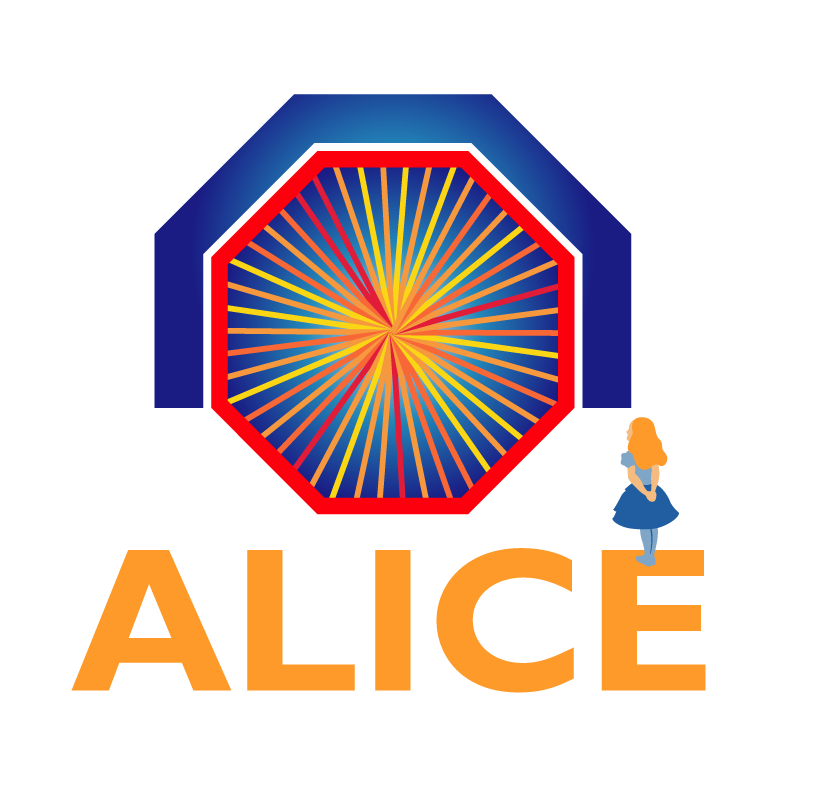 13/11/09
YS@ALICE-FRANCE
1
Personnel au 1 septembre 2009
13/11/09
YS@ALICE-FRANCE
2
Personnel au 1 septembre 2009
Total: 48+6
13/11/09
YS@ALICE-FRANCE
3
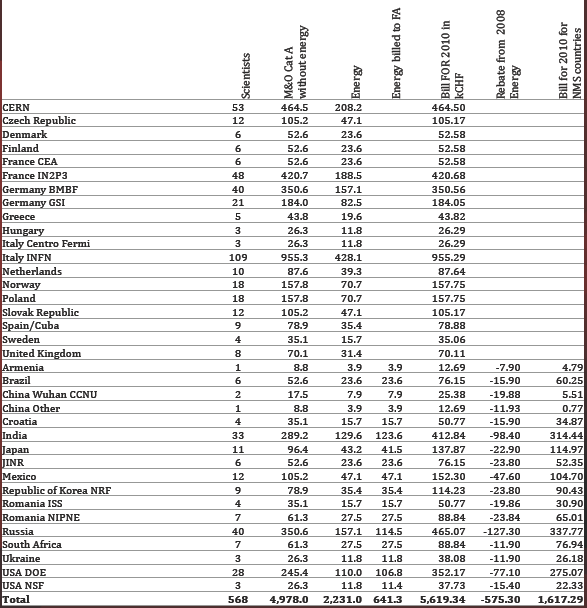 M&O-A RRB – octobre 2009 (KCHF)
13/11/09
YS@ALICE-FRANCE
4
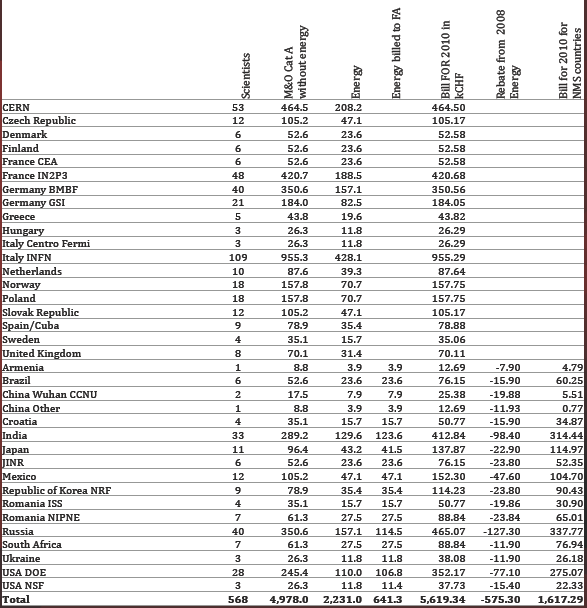 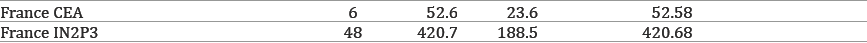 M&O-A RRB – octobre 2009 (KCHF)
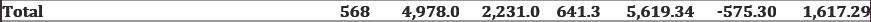 13/11/09
YS@ALICE-FRANCE
5
M&O-B RRB – octobre 2009 (KCHF)
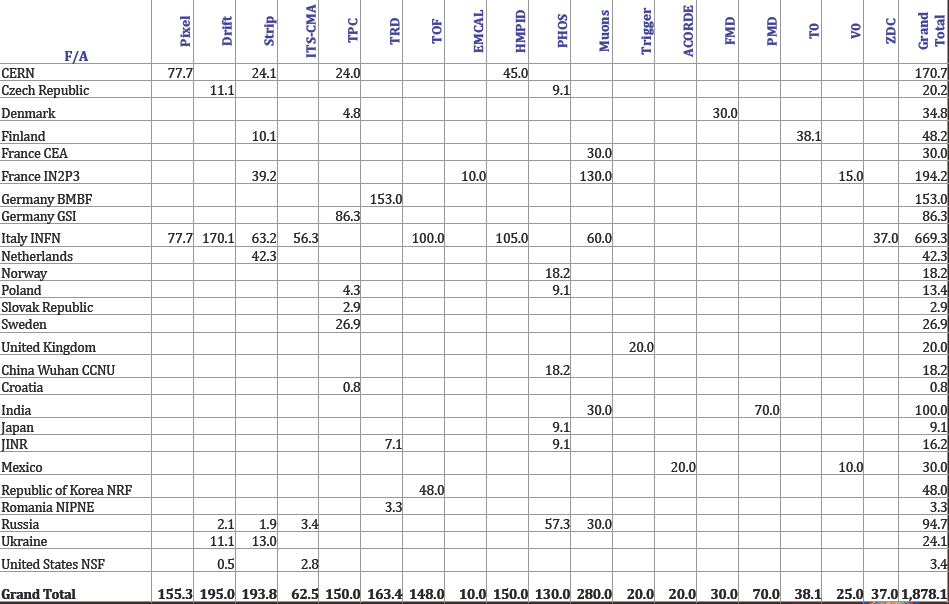 13/11/09
YS@ALICE-FRANCE
6
M&O-B RRB – octobre 2009 (KCHF)
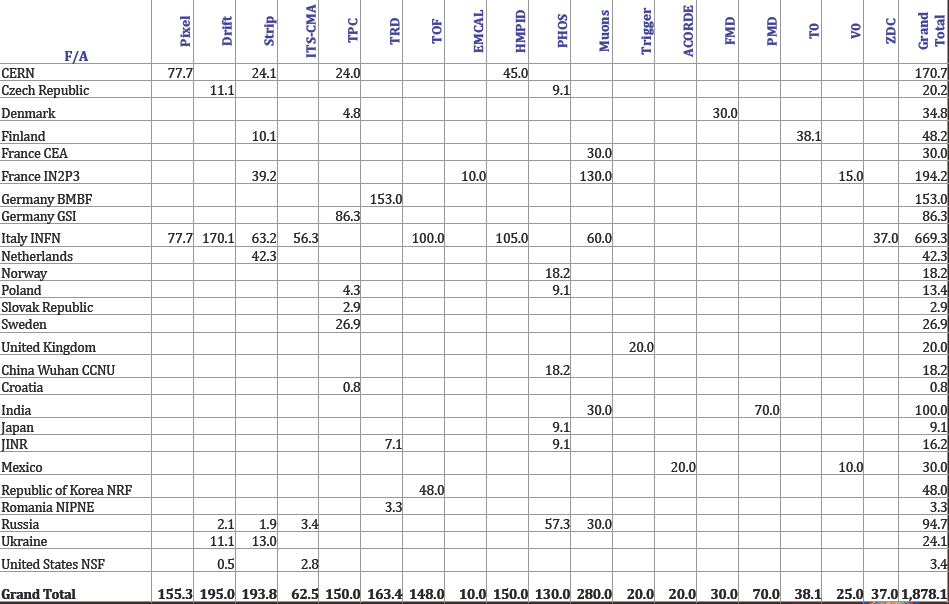 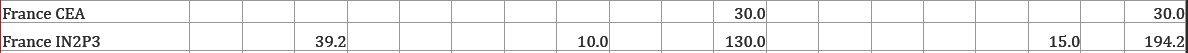 115??!!
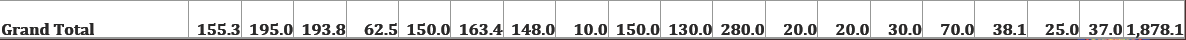 13/11/09
YS@ALICE-FRANCE
7
Remarque
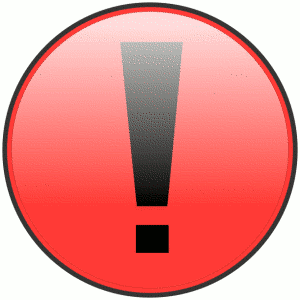 La France contribue pour
11% au M&O-B (reflète l’investissement)
9.5% au M&O-A (reflète les forces pour l’exploitation)
Déficit en ressources humaines
8 personnes
13/11/09
YS@ALICE-FRANCE
8
Ne concerne que l’IN2P3
13/11/09
YS@ALICE-FRANCE
9
Budget 2010
Total: 1.488.301 €
1 CHF =0,662 €
13/11/09
YS@ALICE-FRANCE
10
Remarque
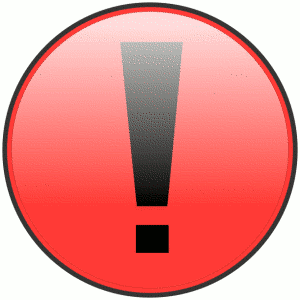 Les contributions M&O-B sont
payées sur un compte CERN ad hoc 
SSD: 26.000 €  
Muon Trigger: 27.000 € 
EMCAL: 10.000 €
inclues dans le budget des laboratoires
VZERO (IPNL): 10.000 €
MUON Tracking:
IPNL: 5.000 €
IPNO: 20.000 € 
SUBATECH: 26.500 €
1 CHF = 0,662 €
13/11/09
YS@ALICE-FRANCE
11
Budget 2010
Total: 642.274 €
13/11/09
YS@ALICE-FRANCE
12
Budget 2010
Total: 122.200 €
13/11/09
YS@ALICE-FRANCE
13
Budget 2010
Total: 38.000 €
+ 15.000 € M&O-B
13/11/09
YS@ALICE-FRANCE
14
Budget 2010
Total: 219.218 €
dont 19.218 € de vacataires
+ 26.500 € M&O-B
13/11/09
YS@ALICE-FRANCE
15
Budget 2010
Total: 97.300 €
dont 2.300 € de vacataires
+ 20.000 € M&O-B
13/11/09
YS@ALICE-FRANCE
16
Budget 2010
Total: 99.500 €
13/11/09
YS@ALICE-FRANCE
17
Budget 2010
Total: 62.900 €
13/11/09
YS@ALICE-FRANCE
18
Remarque
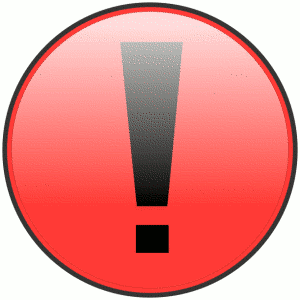 Disparité dans les coûts par personnel
13/11/09
YS@ALICE-FRANCE
19
Upgrade
Quelques considérations en vrac
Les programmes d’upgrade sont en cours de définition et de validation
Deux créneaux d’installation sont envisagés: 2014 et 2017
La participation française devrait être relativement du même ordre que sa contribution à l’investissement (11%), soit au moins de l’ordre de 2 M €
Rappel investissement IN2P3 (Core, CF, CI, CtC): 8,25 M €
Les contributions devraient être choisies selon les intérêts scientifiques et les capacités technologiques
13/11/09
YS@ALICE-FRANCE
20
Remarque
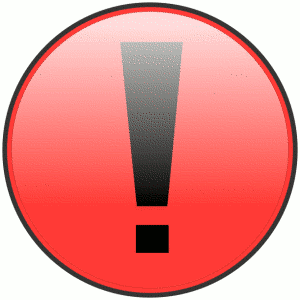 Les projets discutés aujourd’hui par ALICE et en France
EMCAL (LPSC, SUBATECH): 
extension XCal, projet approuvé par le CB (23/10/2009)
Extension FullEMCal, faisabilité technique à l’étude
Vertexer MUON (IPNL)
Faisabilité à démontrer
I-ITS (IPHC)
Discussions sur la technologie pixel
Participation à d’autres projets pourraient être envisagée (FOCAL,…)
13/11/09
YS@ALICE-FRANCE
21
Profil du budget upgrade
Le profil de financement s’étalera entre 2011 et 2017
Répartition entre projets à définir lorsque les LoI seront approuvées 
Demande pour 2010 pour XCal
450K €
Total: 1.488.301 €
13/11/09
YS@ALICE-FRANCE
22